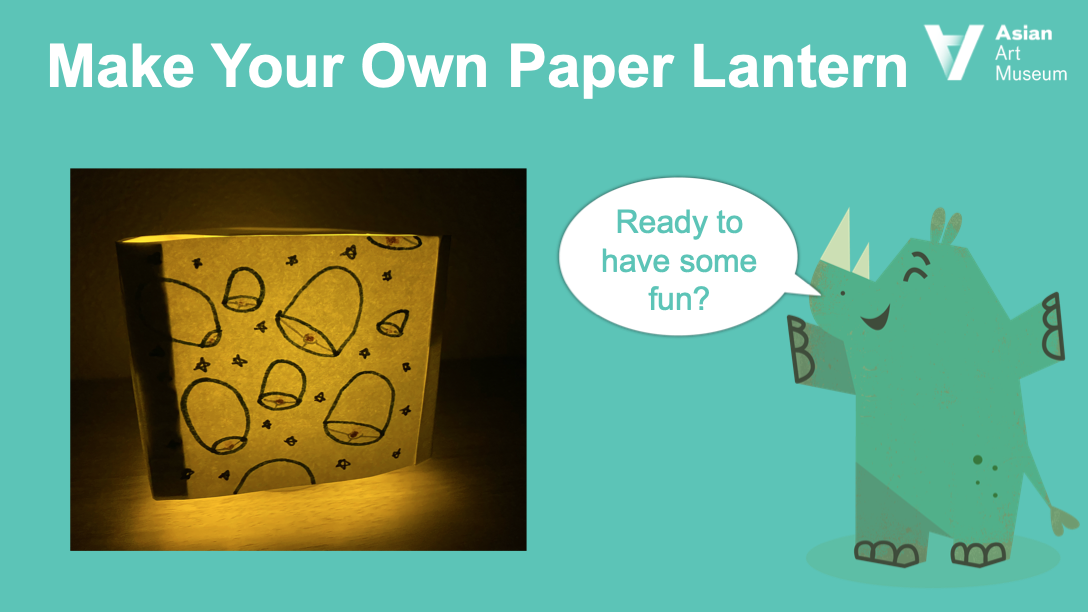 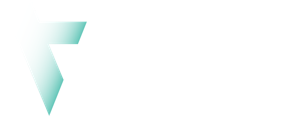 The Girl Who Used Her Wits
In the story called “The Girl Who Used Her Wits” (also known as “The Clever Daughter-in-Law”), two sisters are tasked to find fire wrapped in paper and are stumped. Luckily, on their journey to visit their mother, they meet
a clever girl who solves the riddle and gives them fire wrapped in paper – a lantern!
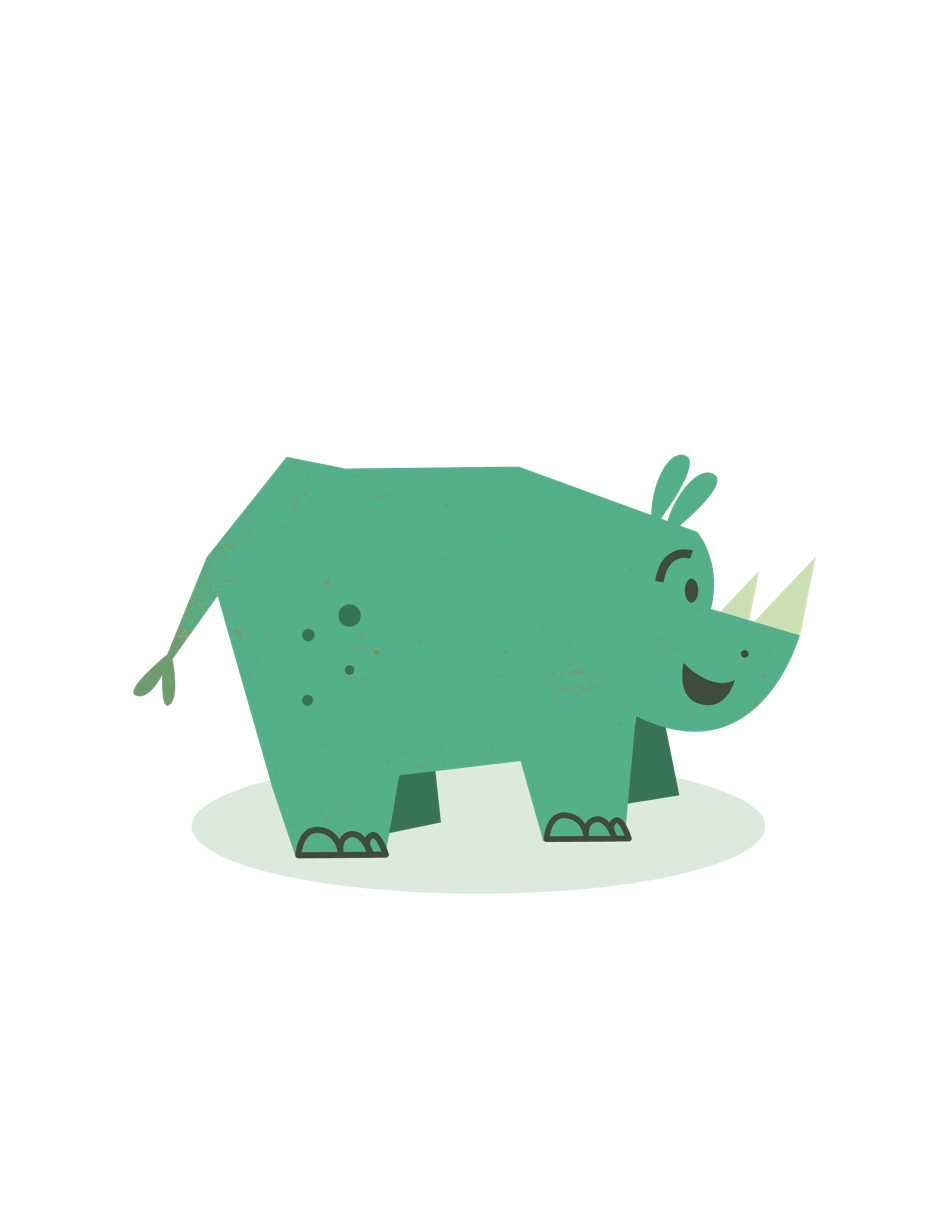 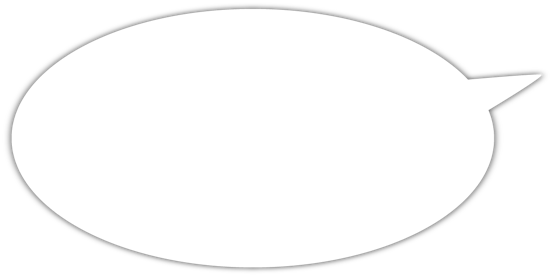 I love stories,
don’t you?
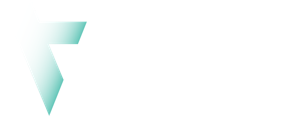 Objectives
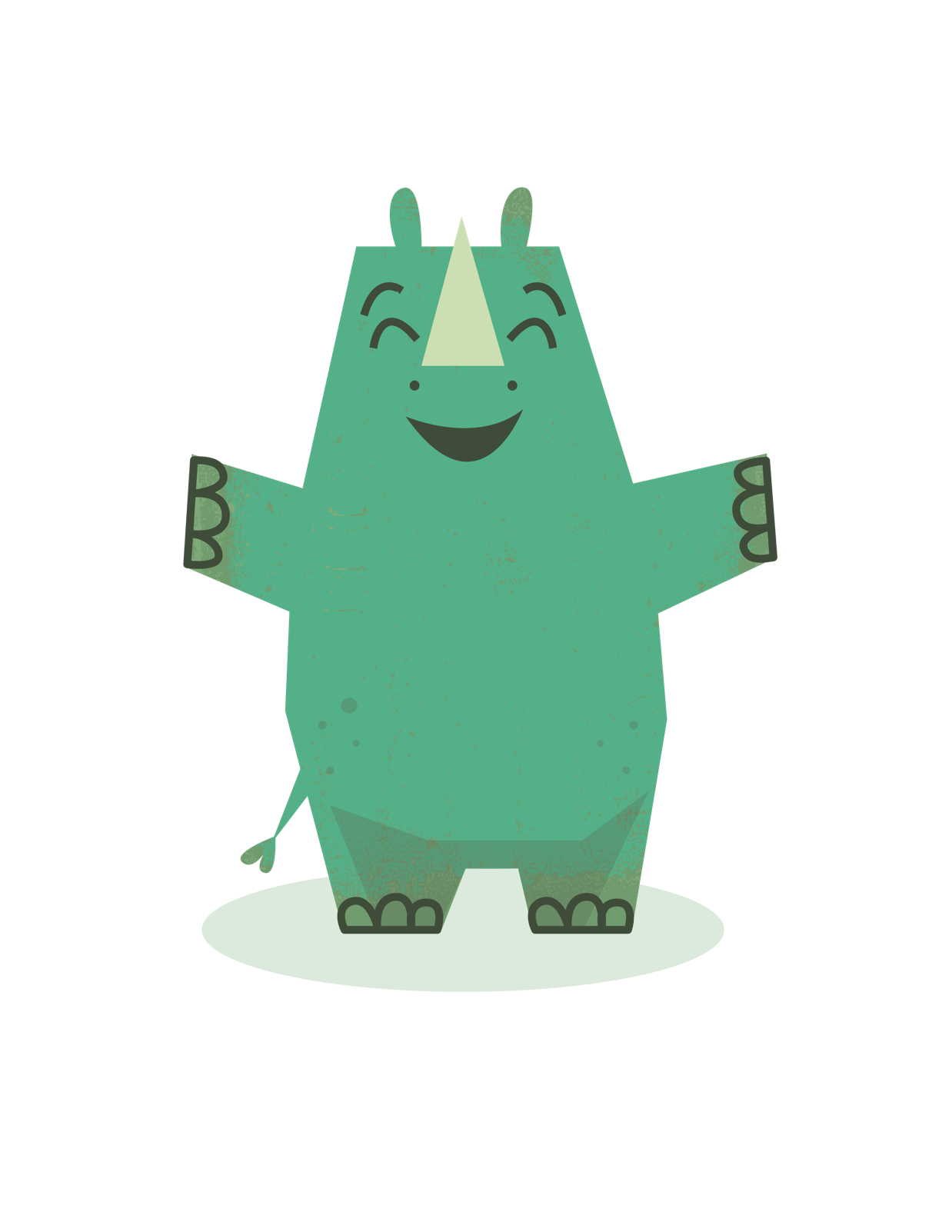 Like the clever girl, create your own paper lantern. 
Retell the Chinese folktale to your friends.
Celebrate the Spring Lantern Festival.(the 15th day of the first month of the lunar calendar, or the last day of the Lunar New Year Festival)
Celebrate the Mid-Autumn Festival.(the 15th day of the 8th month of the lunar calendar with a full moon at night)
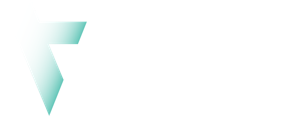 Gather your materials
You will need the following:
Two blank pieces of 8 ½-by-11-inch paper
Safety scissors
Cardboard box
Color markers
Glue or tape
Flashlight or flameless candle
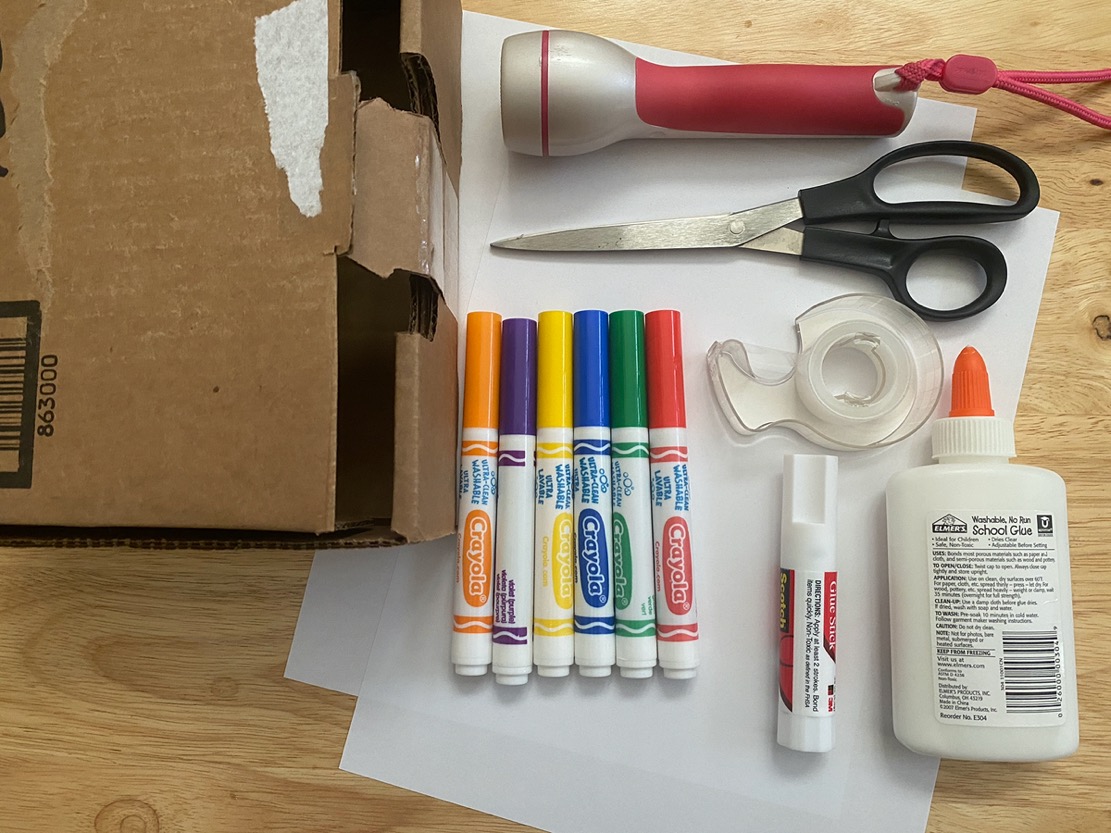 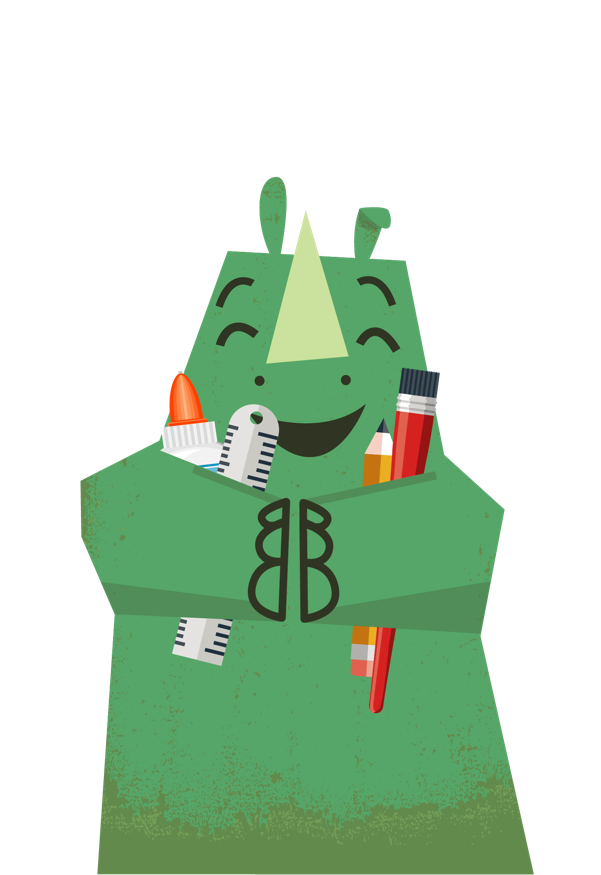 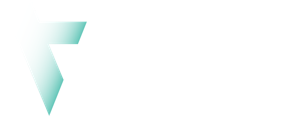 Directions
Fold one piece of paper in half lengthwise. Unfold.
1
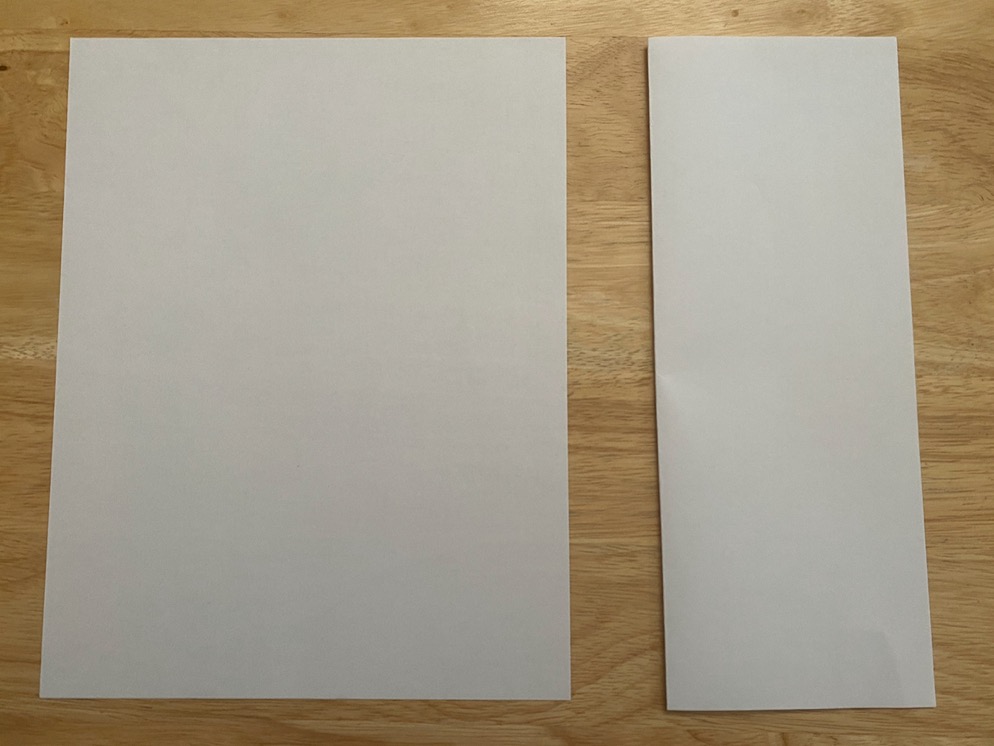 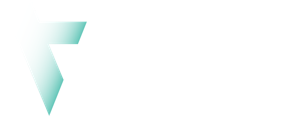 Directions
Along the folded line, cut the paper in half.
2
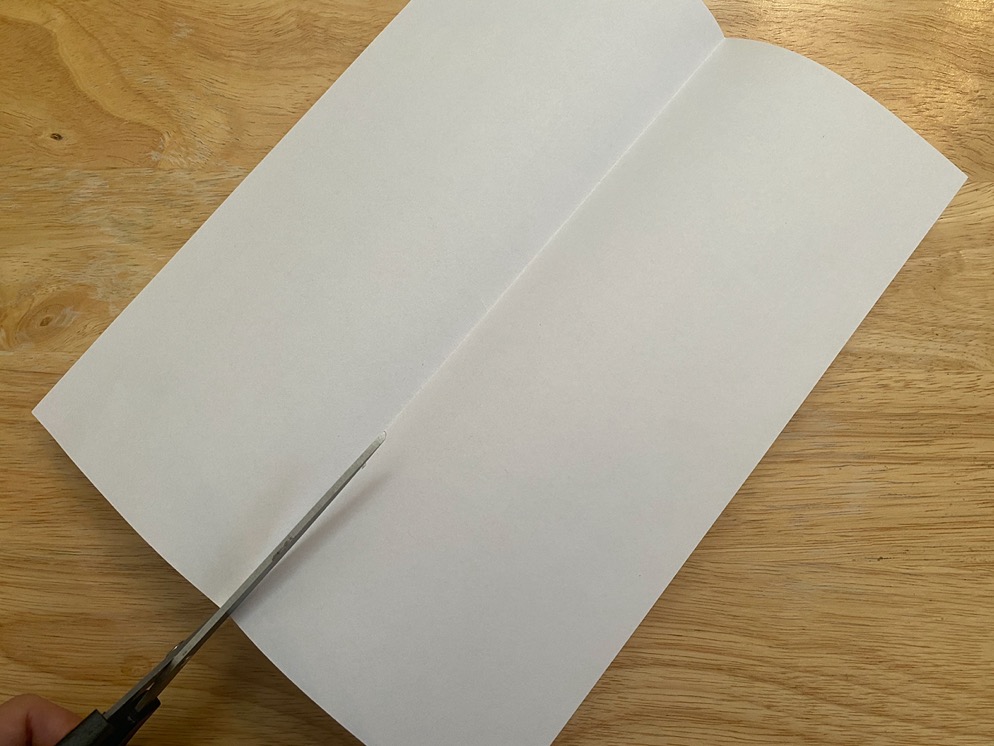 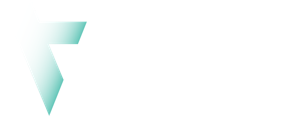 Directions
Glue the two halves together to create one long strip of paper.
3
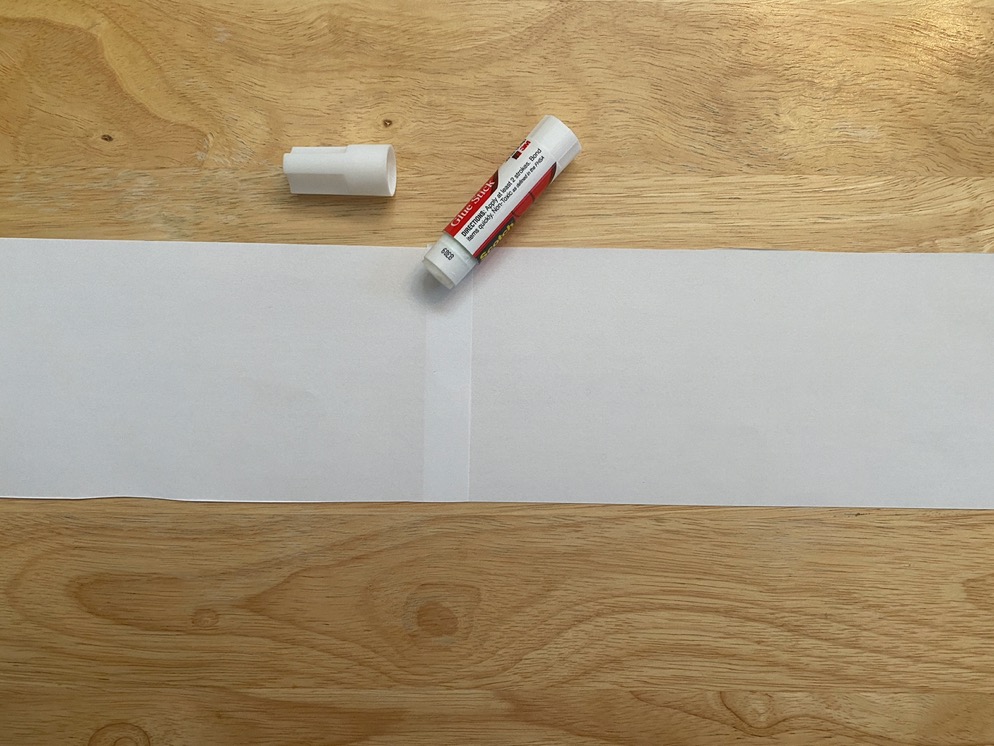 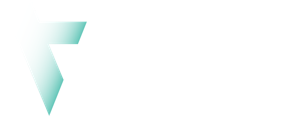 Directions
Fold the paper into four equal parts; these will be the four sides of your lantern.
4
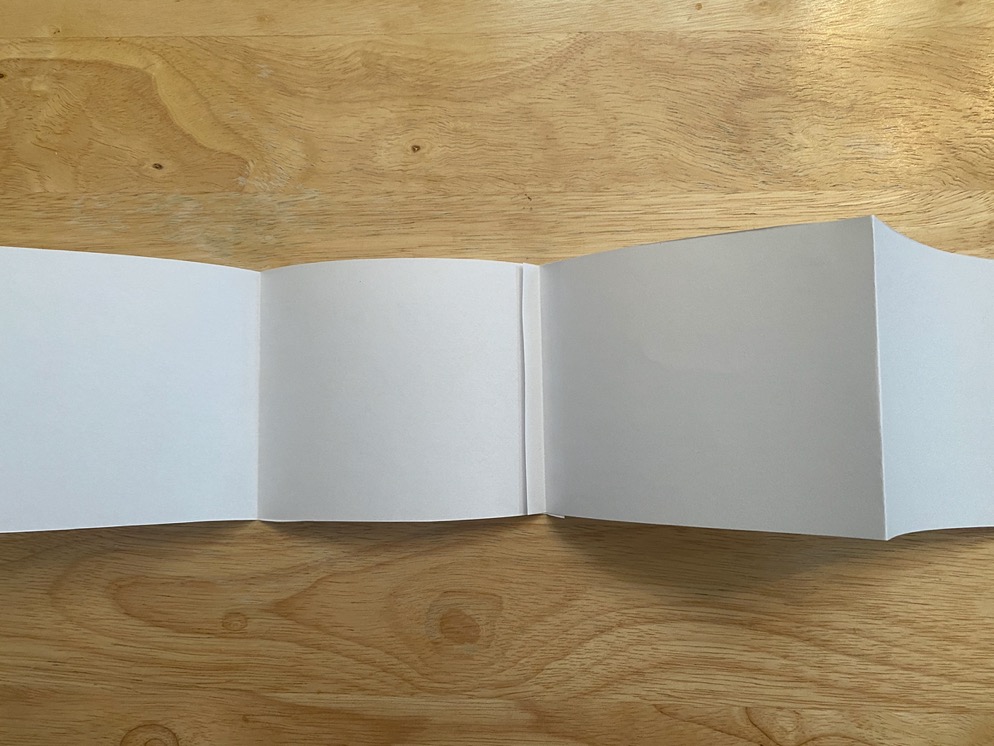 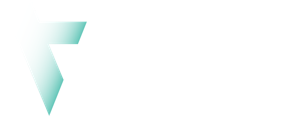 Directions
Decorate each square. Designs could include scenes or objects from the story.
5
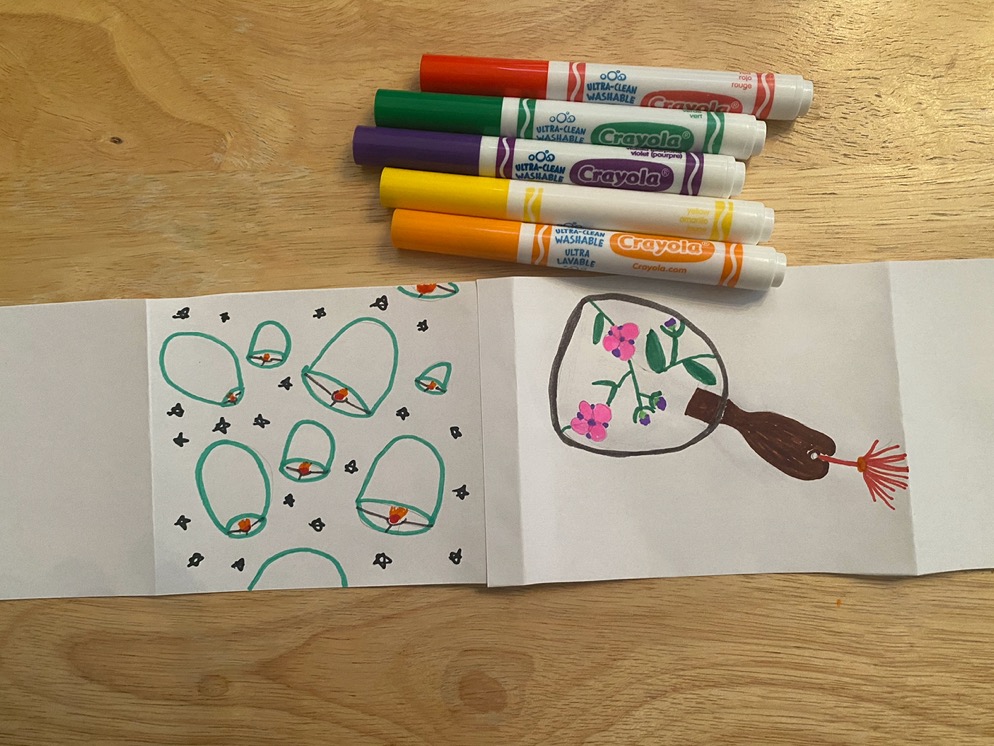 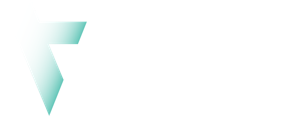 Directions
Cut four pieces of cardboard. The width should be about half an inch, and the length should be the height of the folded paper.
6
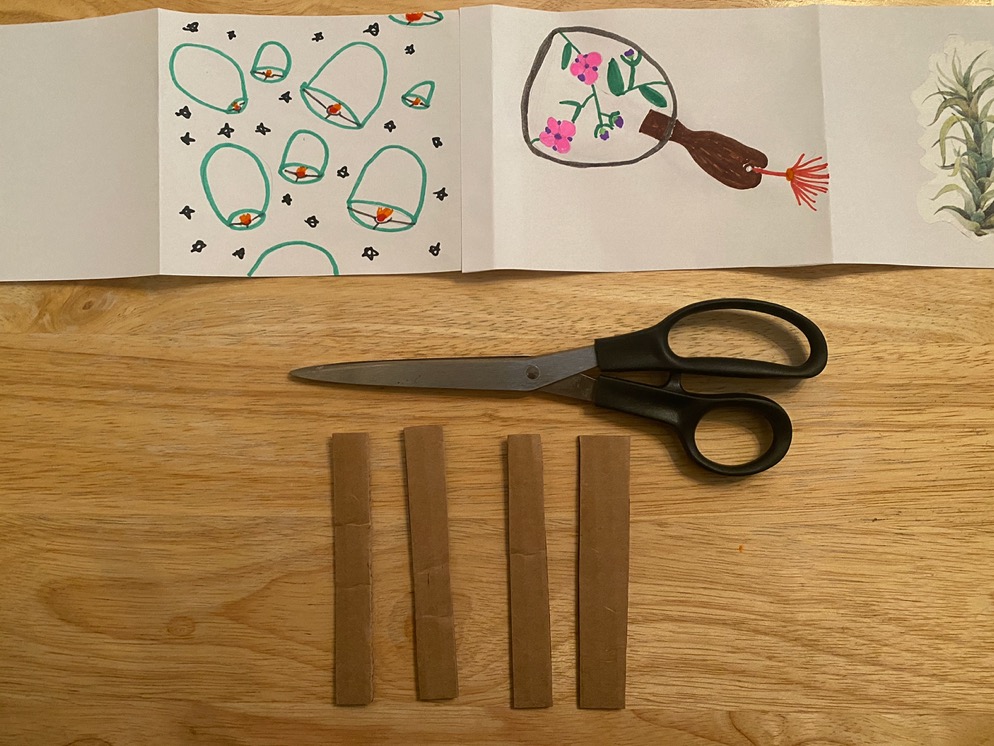 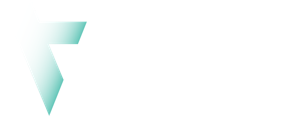 Directions
Glue three of the cardboard pieces along the folds of the paper.
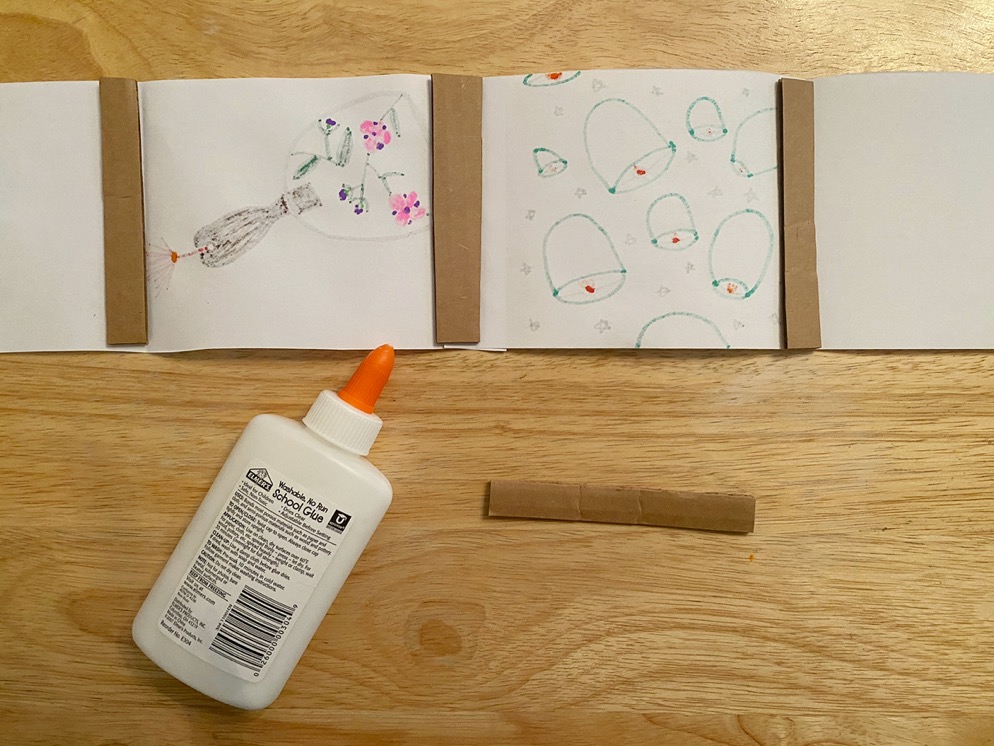 7
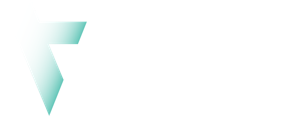 Directions
Glue the fourth cardboard piece at one end of the paper.
8
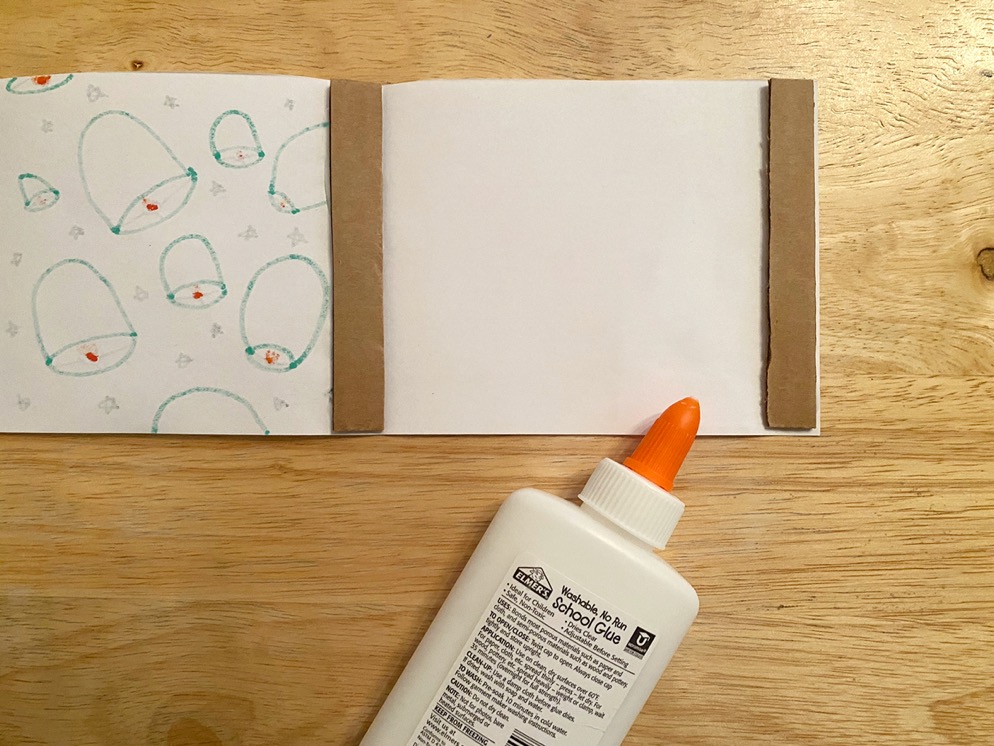 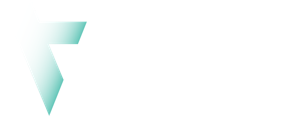 Directions
Fold the paper over the fourth cardboard piece at the end. Unfold. This fold will overlap the other end of the paper strip.
9
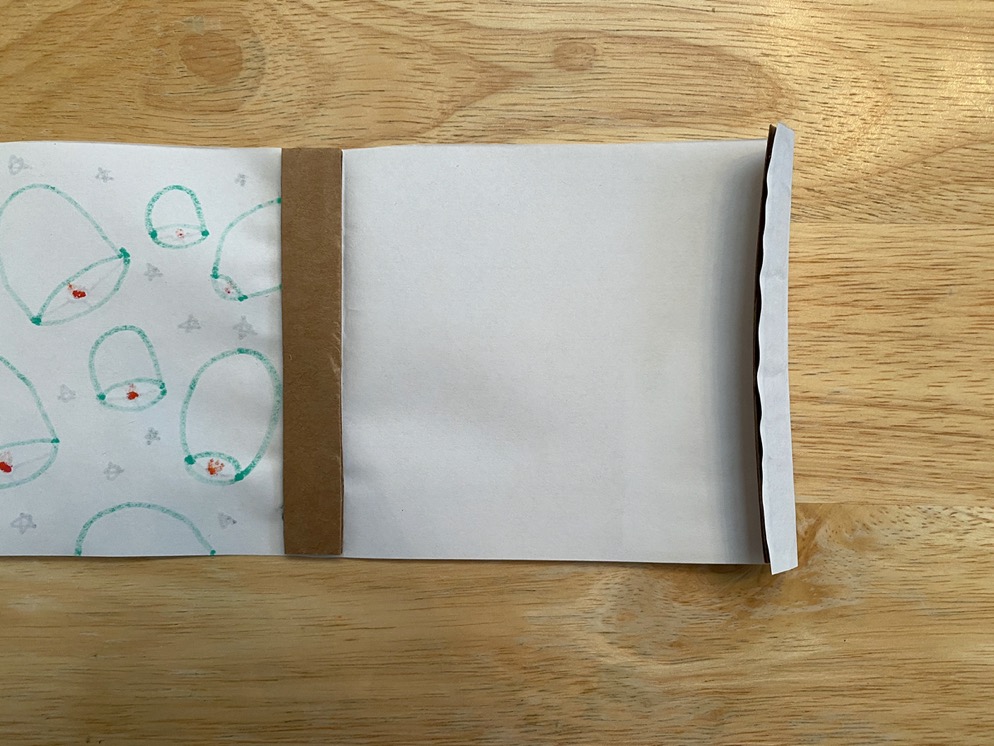 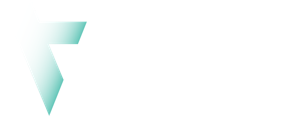 Directions
Glue the ends of the paper together to create a cube.
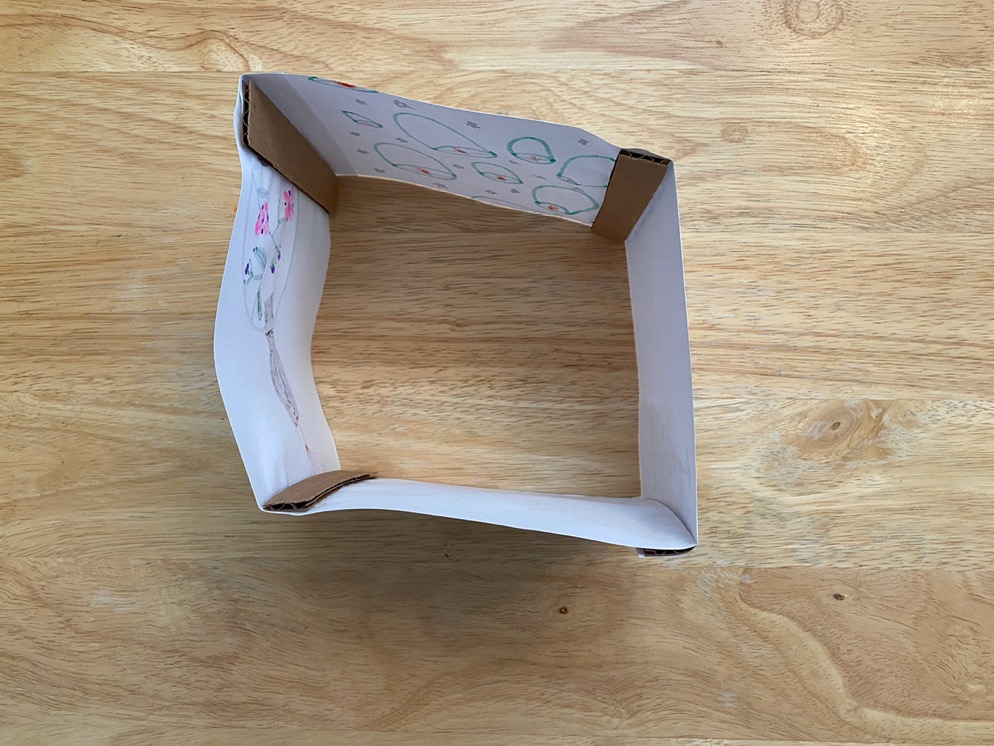 10
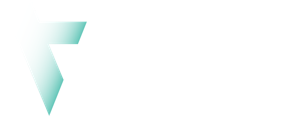 Directions
Trace the top of the cube on the other piece of paper and cut along your tracing. This will be the top of your lantern.
11
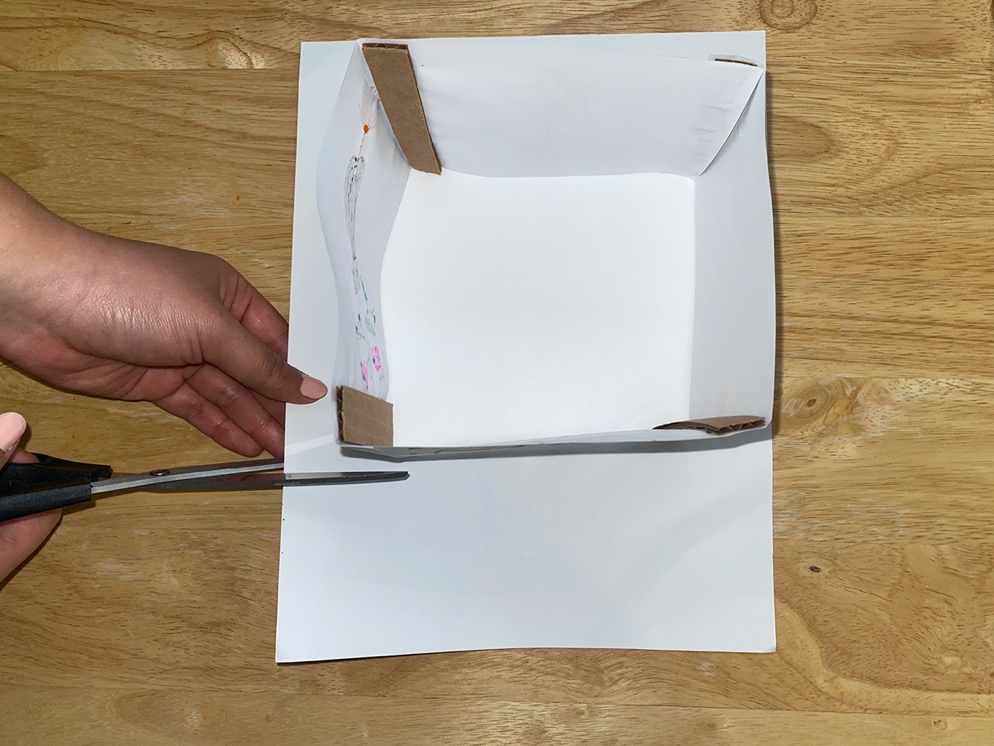 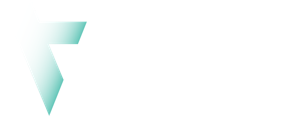 Directions
Attach the top of the lantern to the cube.
12
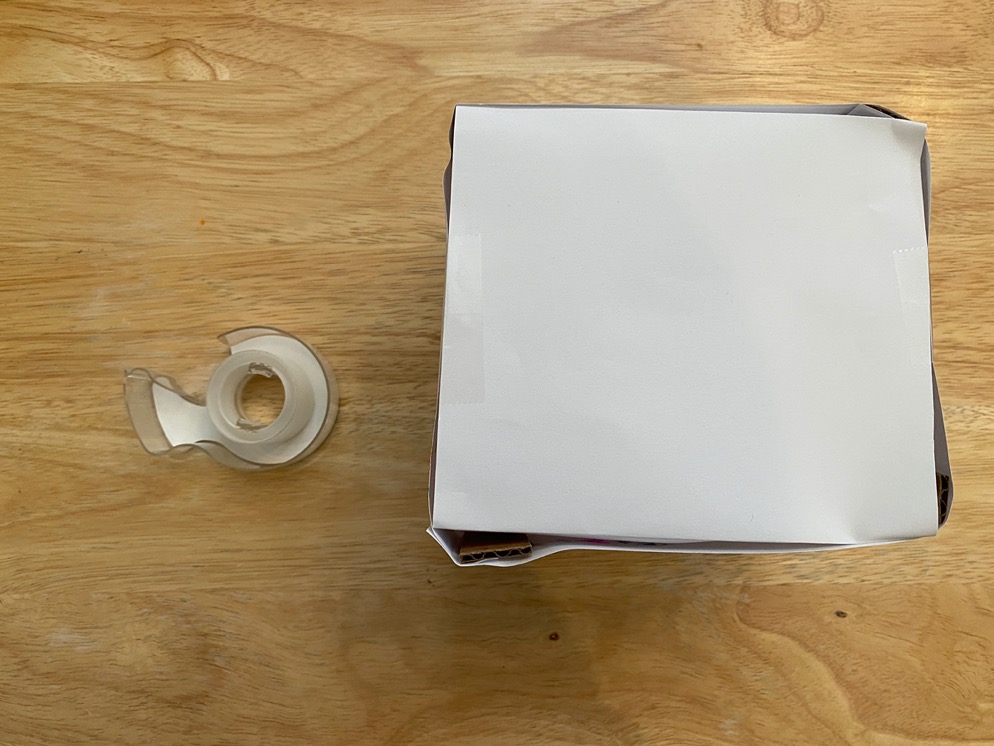 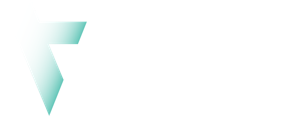 Directions
Place a flashlight or flameless candle under your paper lantern to simulate a fire.
13
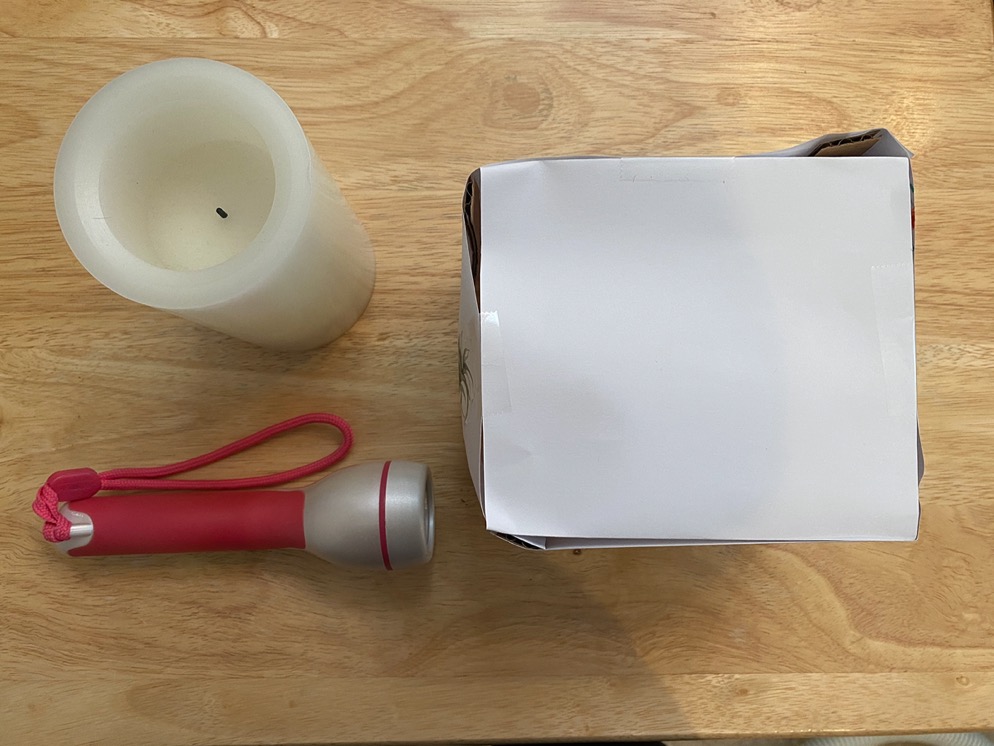 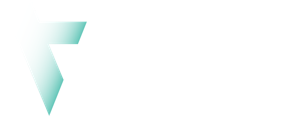 Directions
Now, retell the story with your new prop!
14
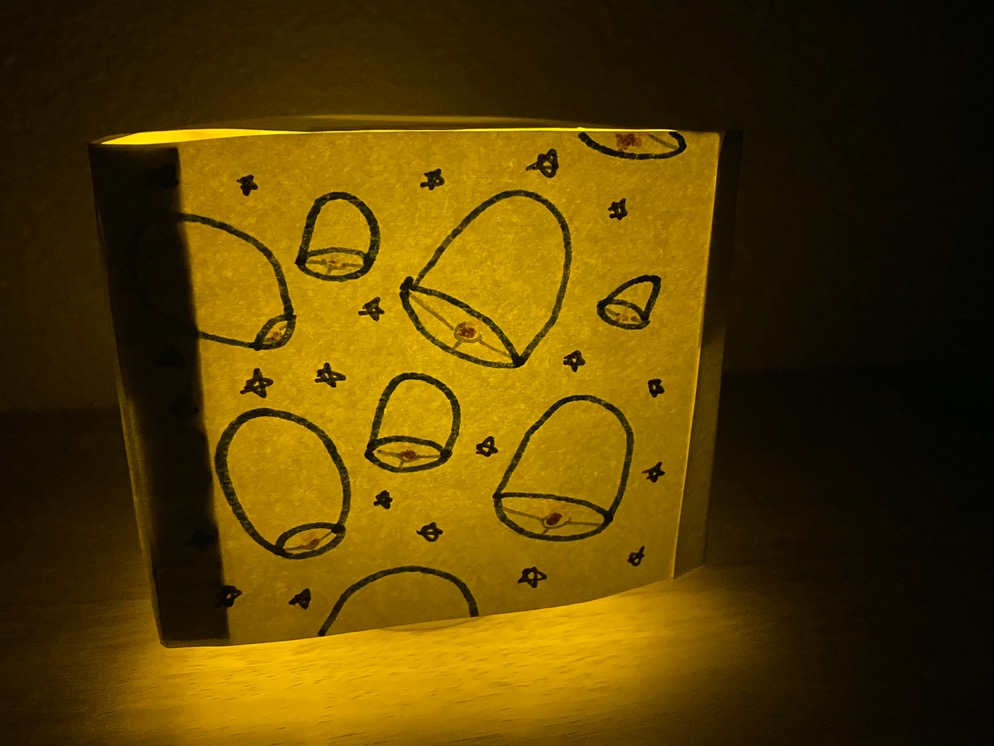 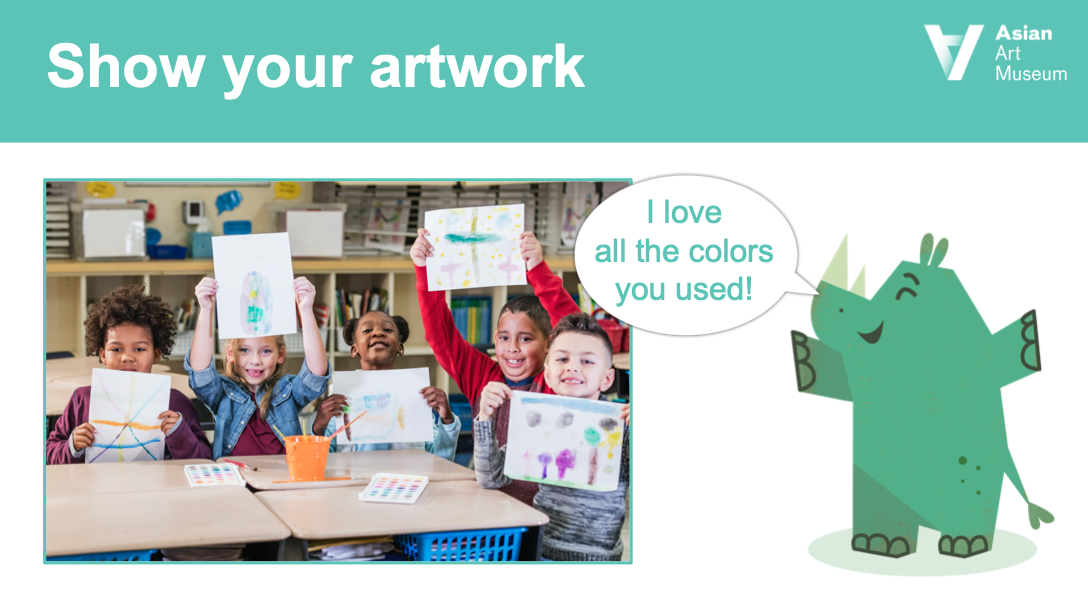 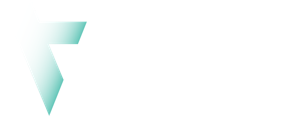 Share your work!
And see what other students have posted.
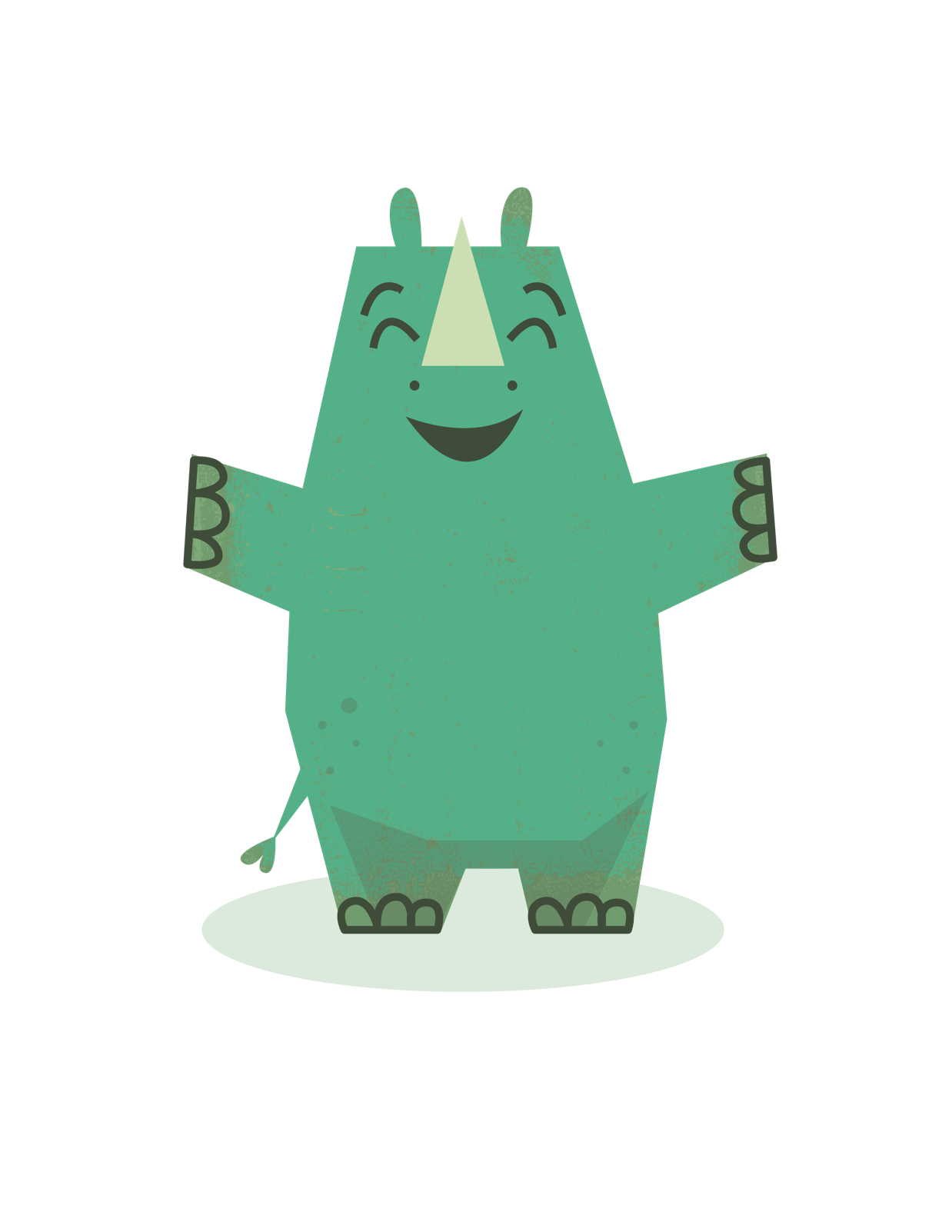 Stories from China Art Projects:https://padlet.com/aamschoolprograms/StoriesfromChina

Heroes and She-roes Art Projects:https://padlet.com/aamschoolprograms/HeroesandSheroes
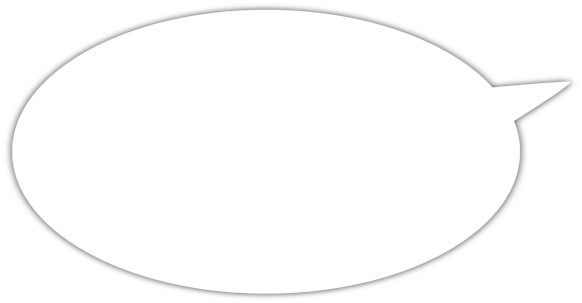 Show me 
your stuff!
[Speaker Notes: https://padlet.com/aamschoolprograms/StoriesfromChina
https://padlet.com/aamschoolprograms/HeroesandSheroes]
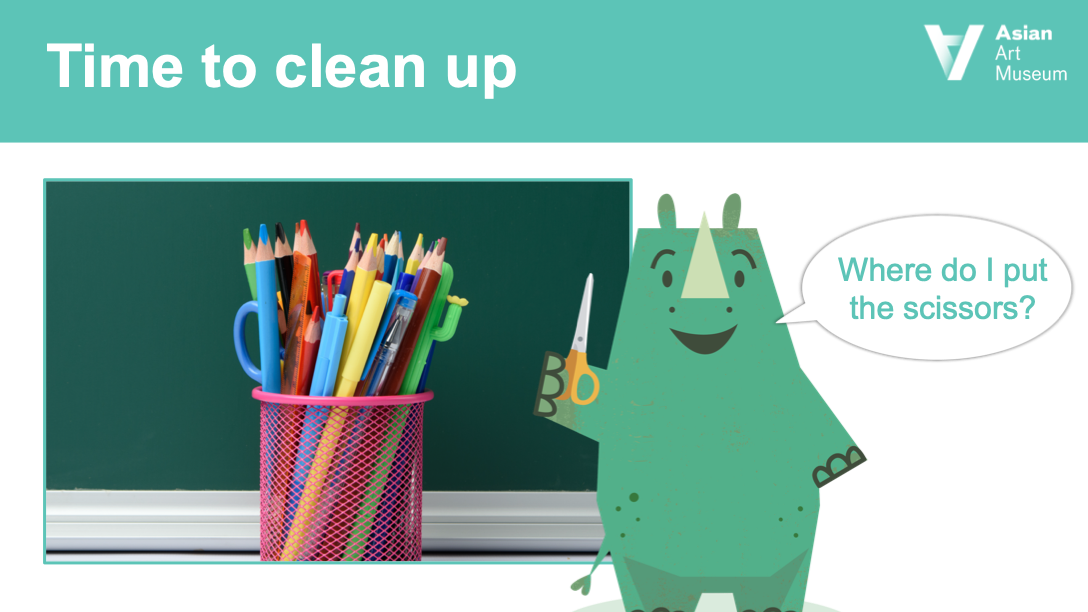